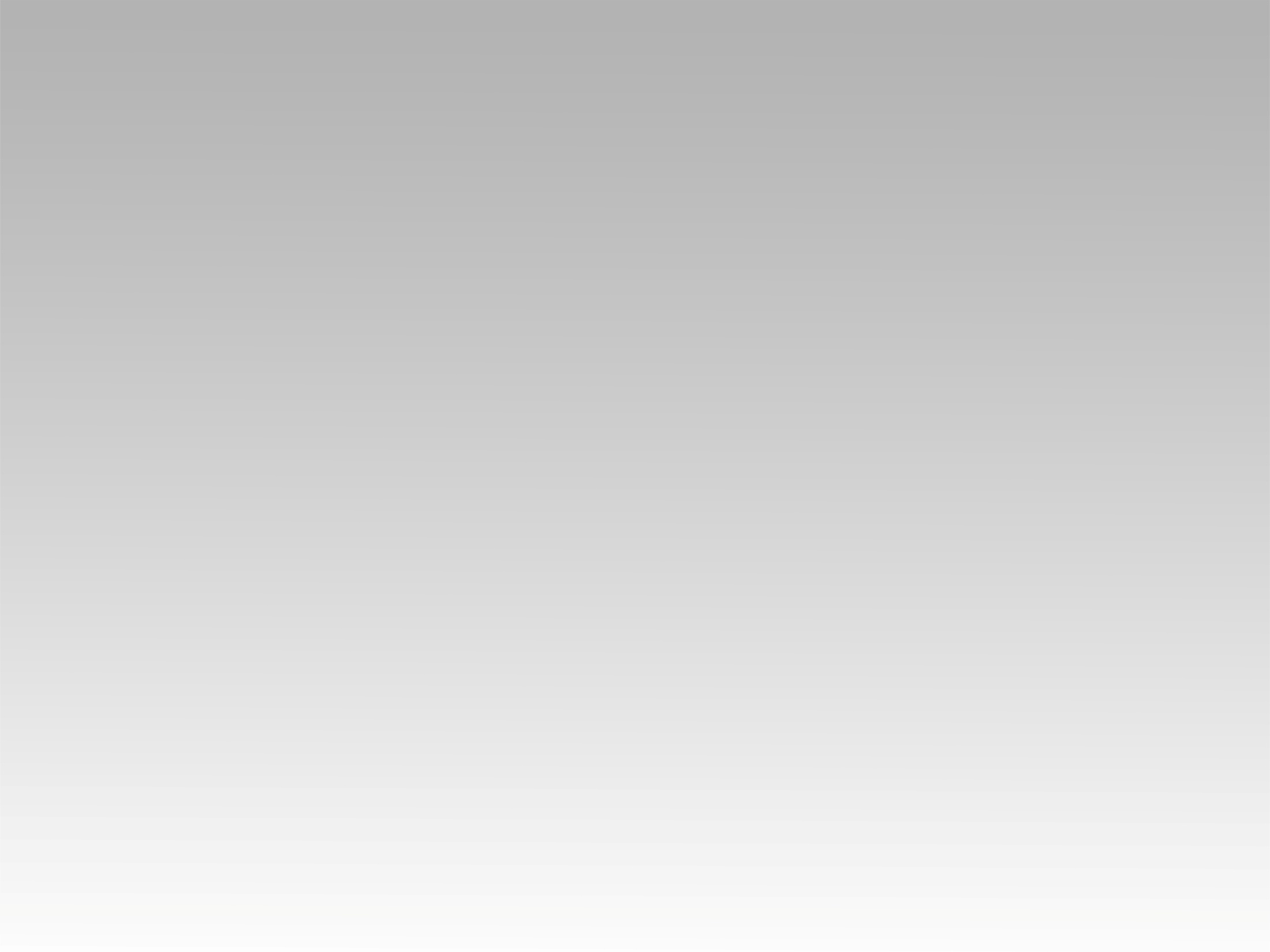 تـرنيــمة
تواضعي نفسي
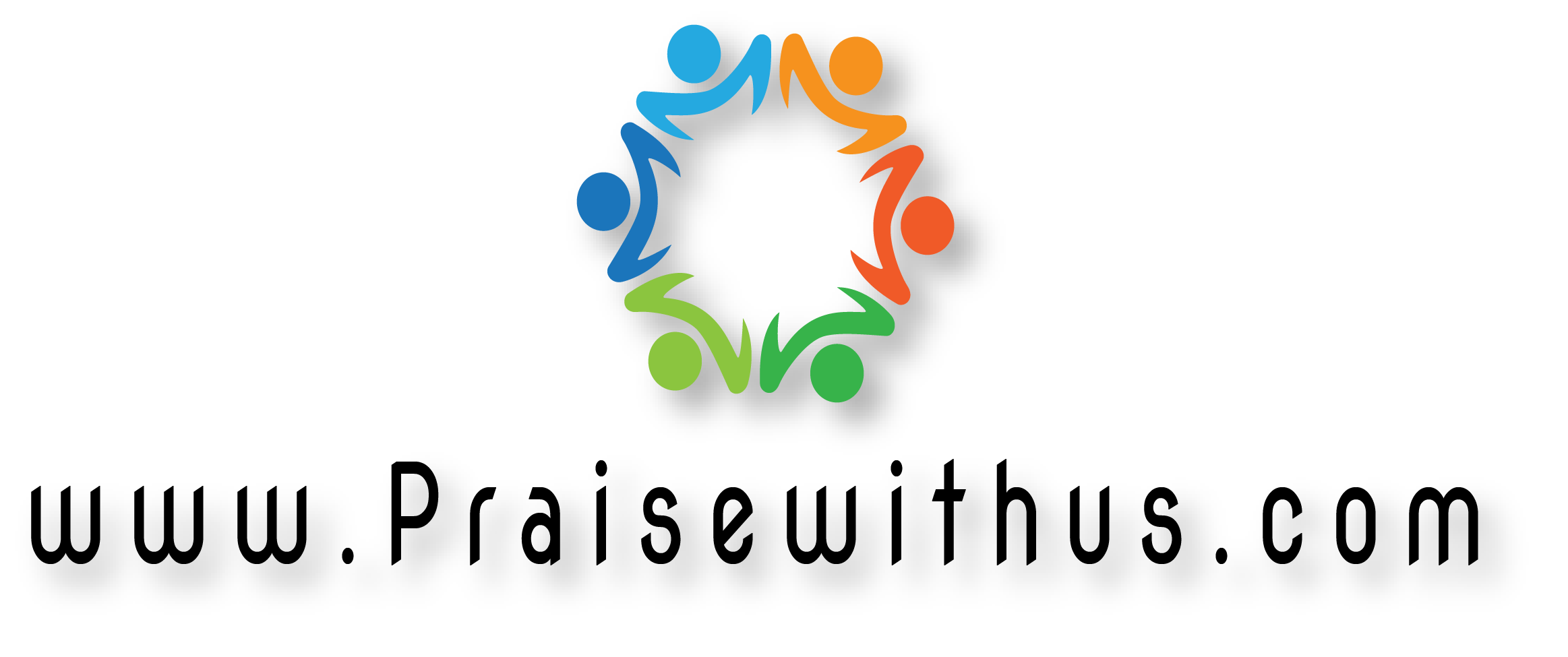 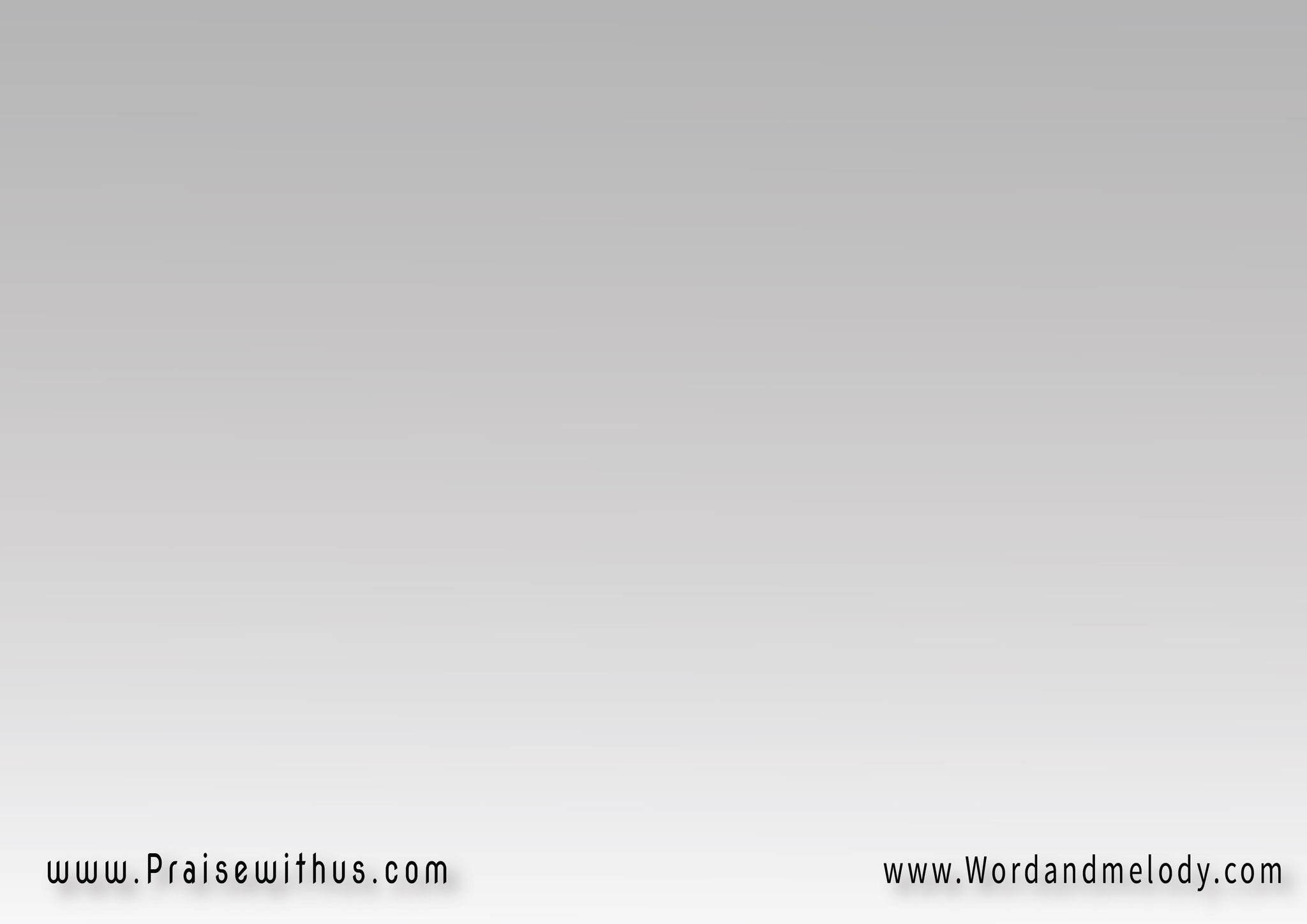 القرار :
 توَاضَعي نَفْسي   تَحْتَ يَدِ اللهِتَحْتَ يَدِ اللهِ   توَاضَعي نَفْسي

tawaDaai nafsi   tahta yad ellahitahta yad ellahi   tawaDaai nafsi



Let me humble myself 
under the hand of God
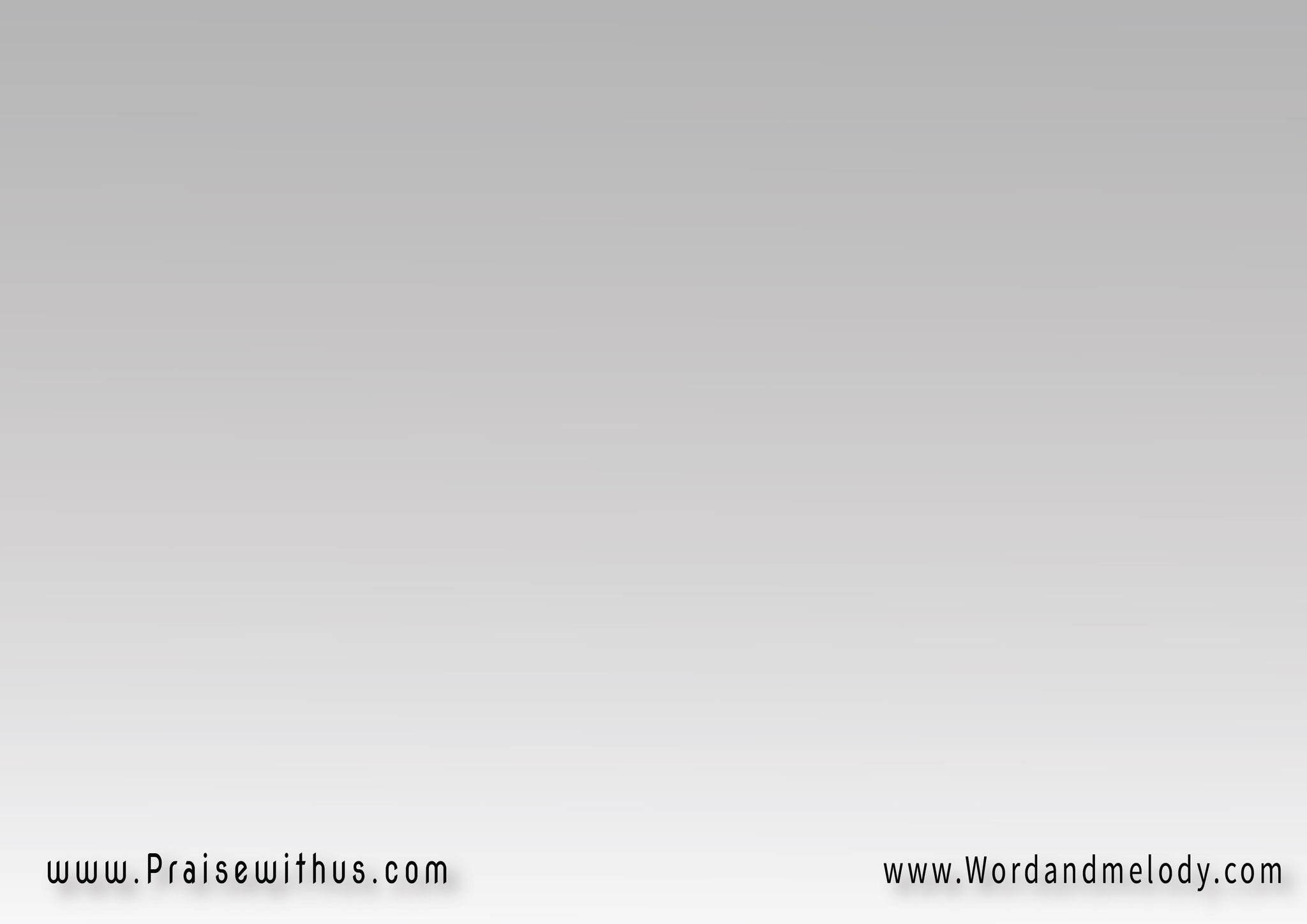 1- 
في لَيْلِكِ الحَالِكْ   في ذِلَّـــــةِ حَالِكْفي كُلِّ أحْــــــوالِكْ   توَاضَعي نَفْسي
fi lailekil' halek   fi thellati halekfi kolli ahwalek tawaDaai nafsi

In the strict darkness, in lowest state
 and all the time humble yourself.
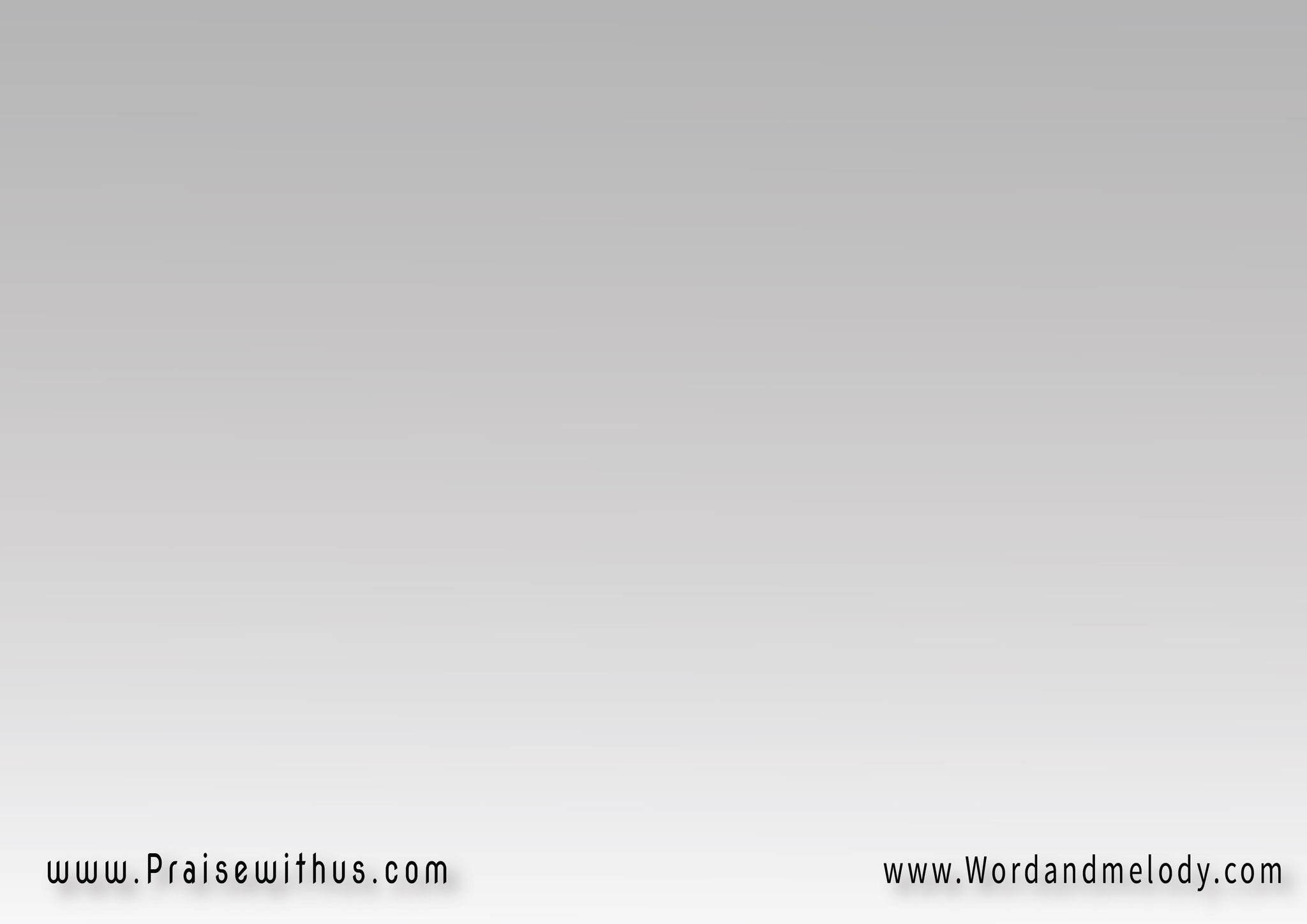 القرار :
 توَاضَعي نَفْسي   تَحْتَ يَدِ اللهِتَحْتَ يَدِ اللهِ   توَاضَعي نَفْسي

tawaDaai nafsi   tahta yad ellahitahta yad ellahi   tawaDaai nafsi



Let me humble myself 
under the hand of God
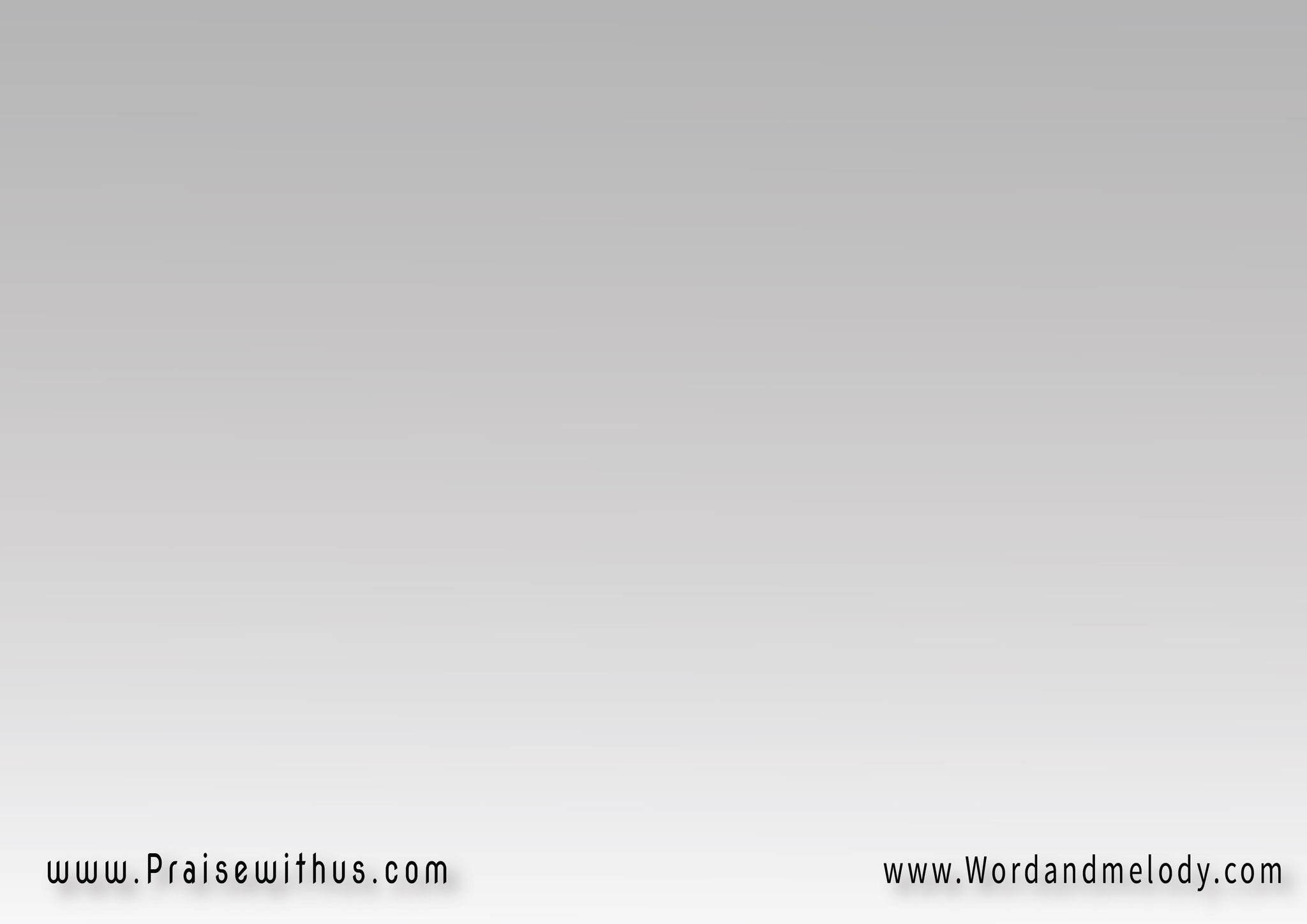 2- 
في يَوْمِكِ البَاكي   في وَسْطِ بَلْــوَاكِكَيْ يَخْــزَى أعْدَاكِ   توَاضَعــي نَفْسي
fi yawmeke elbaki   fi wasti balwakikai yakhza aadaki tawaDaai nafsi


In the day of crying, in the middle of troubles
 and to beat your enemies humble yourself.
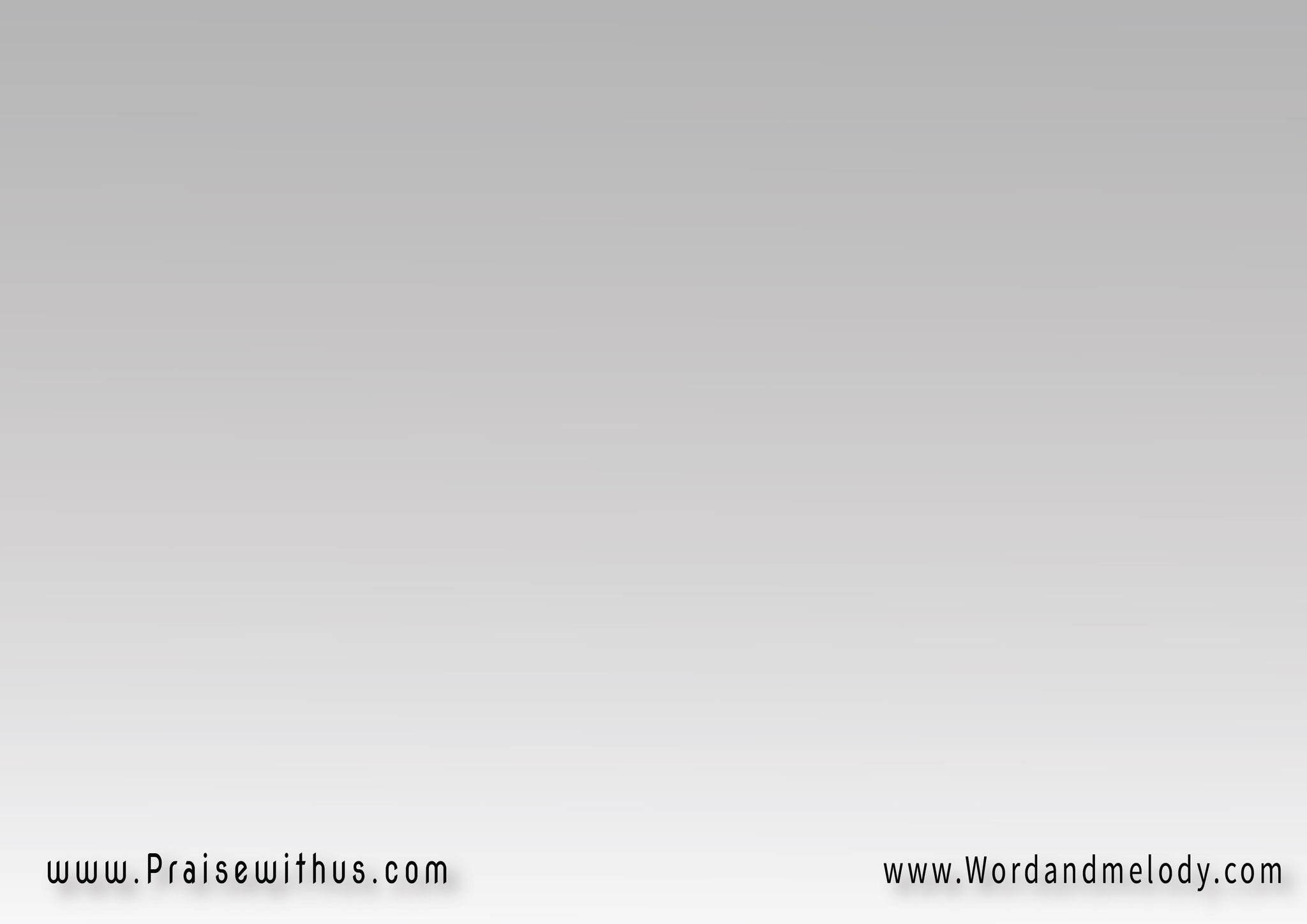 القرار :
 توَاضَعي نَفْسي   تَحْتَ يَدِ اللهِتَحْتَ يَدِ اللهِ   توَاضَعي نَفْسي

tawaDaai nafsi   tahta yad ellahitahta yad ellahi   tawaDaai nafsi



Let me humble myself 
under the hand of God
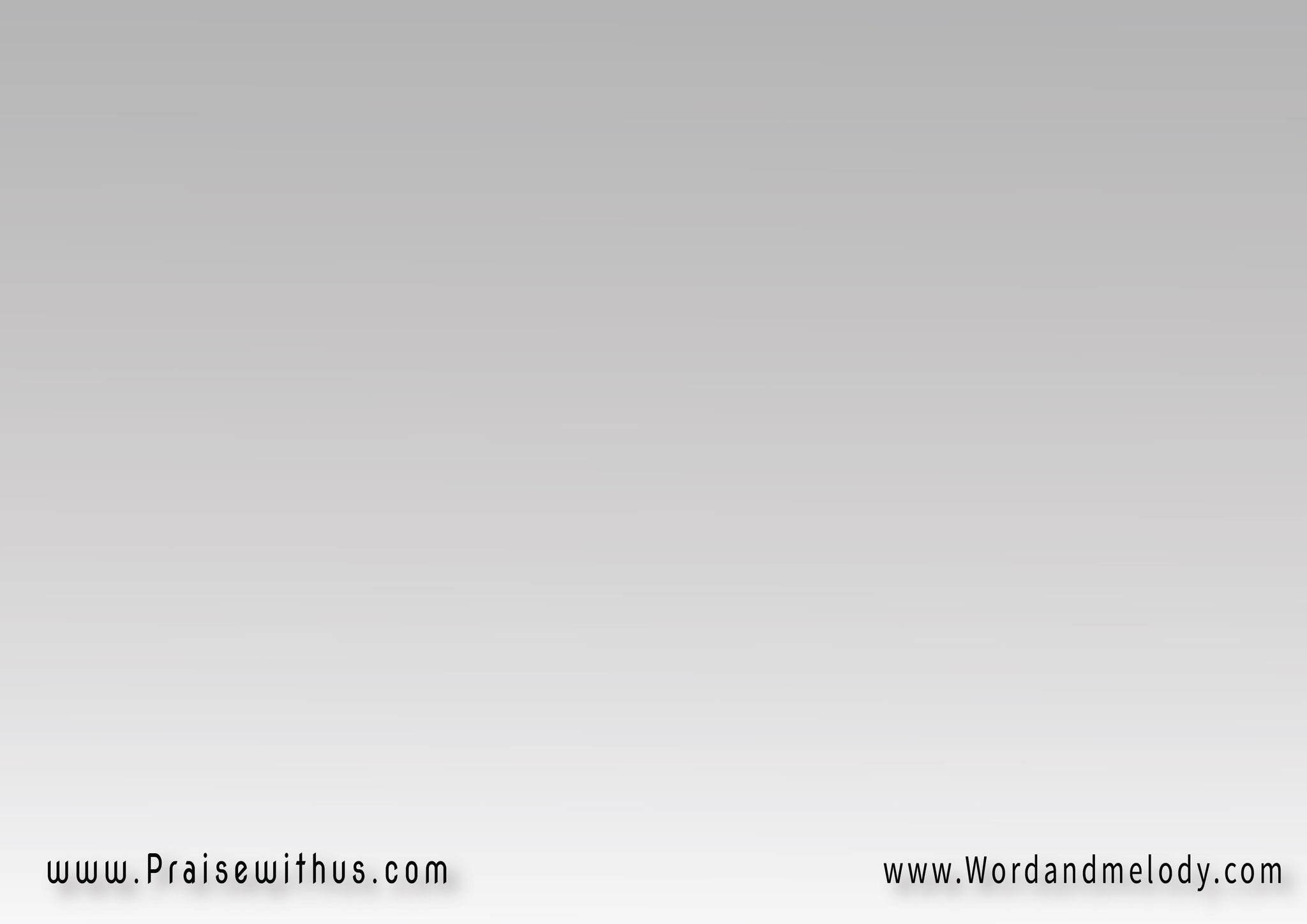 3- 
الأمْرُ لِلإلَه   فارْضَيْ بِما يَرْضَاهْتُعِينُـكِ يُمْنــاهْ   توَاضَعــي نَفْســي
al amro lel elah   farDai bema yarDahtoainoki yomnah tawaDaai nafsi


God has control, so accept His
 judgment and He will help you, humble yourself
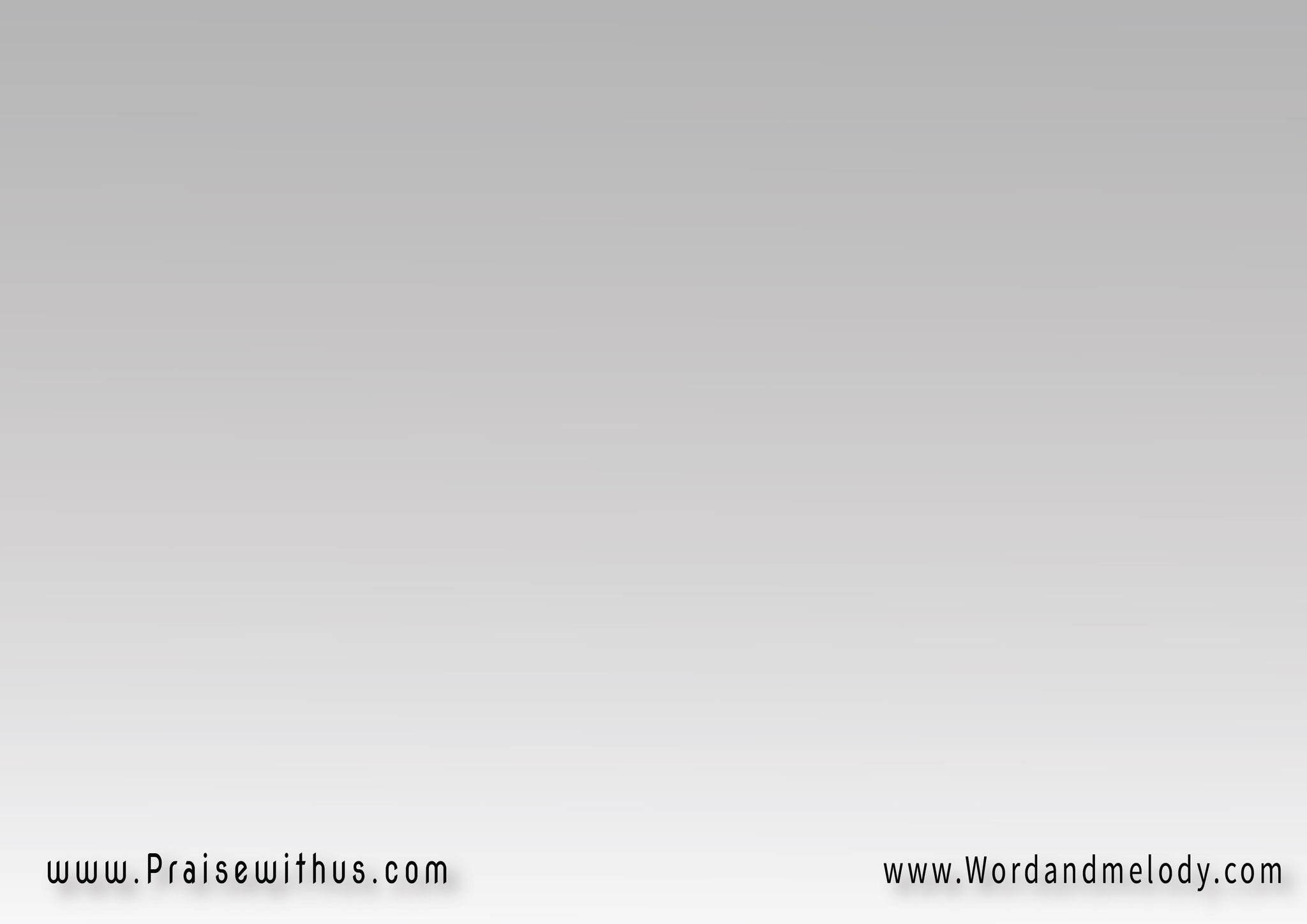 القرار :
 توَاضَعي نَفْسي   تَحْتَ يَدِ اللهِتَحْتَ يَدِ اللهِ   توَاضَعي نَفْسي

tawaDaai nafsi   tahta yad ellahitahta yad ellahi   tawaDaai nafsi



Let me humble myself 
under the hand of God
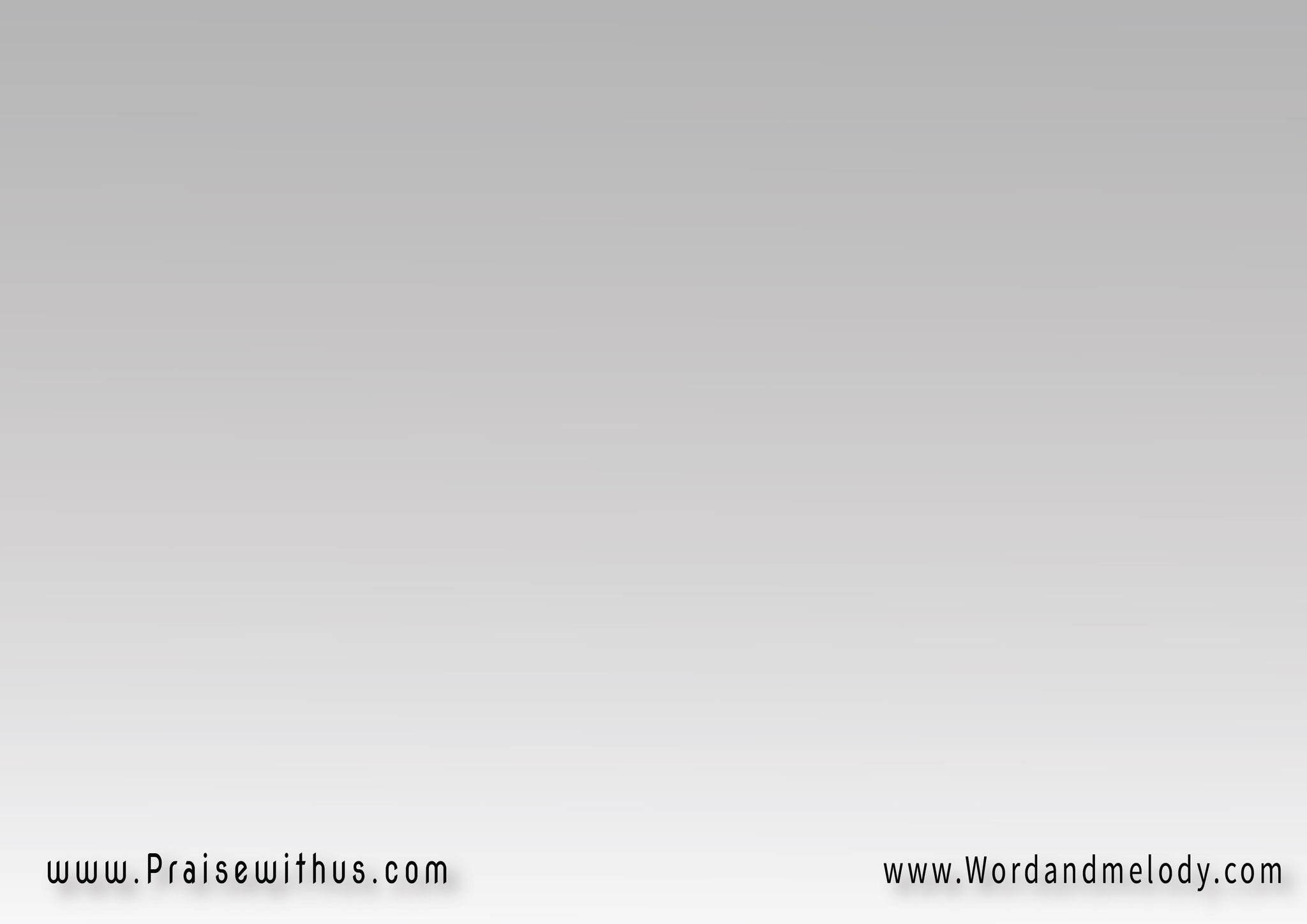 4- 
بِحِكْمَةٍ يَعْمَلْ   وَذا هُوَ الأفْضَـــلْلِحُكْمِــهِ الأمْثَلْ   توَاضَعـــي نَفْسـي
behekmaten yaamal watha hwa alafDal  lehokmehi elamthal tawaDaai nafsi



He works with wisdom that is perfect,
 so submit to Him and humble yourself
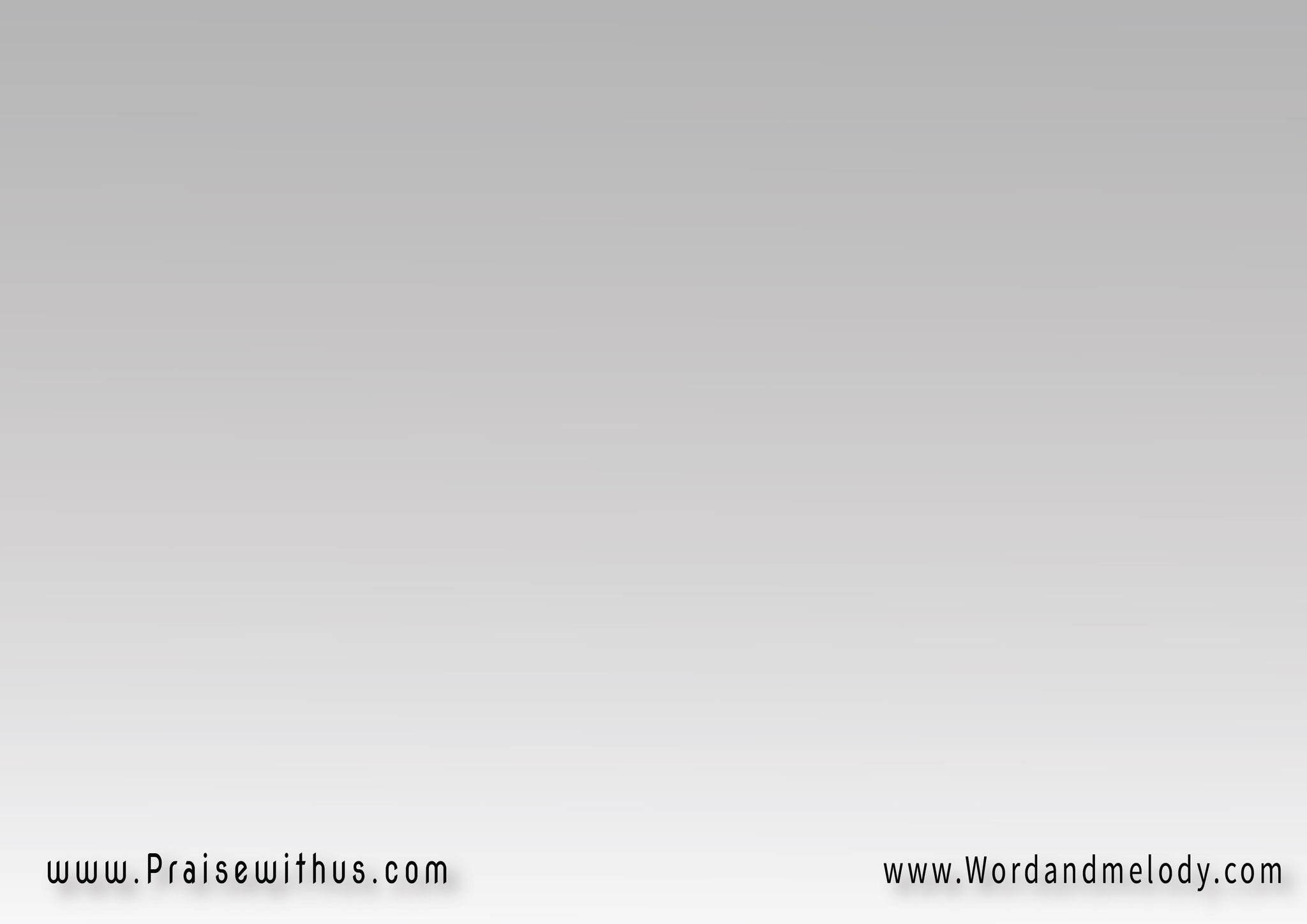 القرار :
 توَاضَعي نَفْسي   تَحْتَ يَدِ اللهِتَحْتَ يَدِ اللهِ   توَاضَعي نَفْسي

tawaDaai nafsi   tahta yad ellahitahta yad ellahi   tawaDaai nafsi



Let me humble myself 
under the hand of God
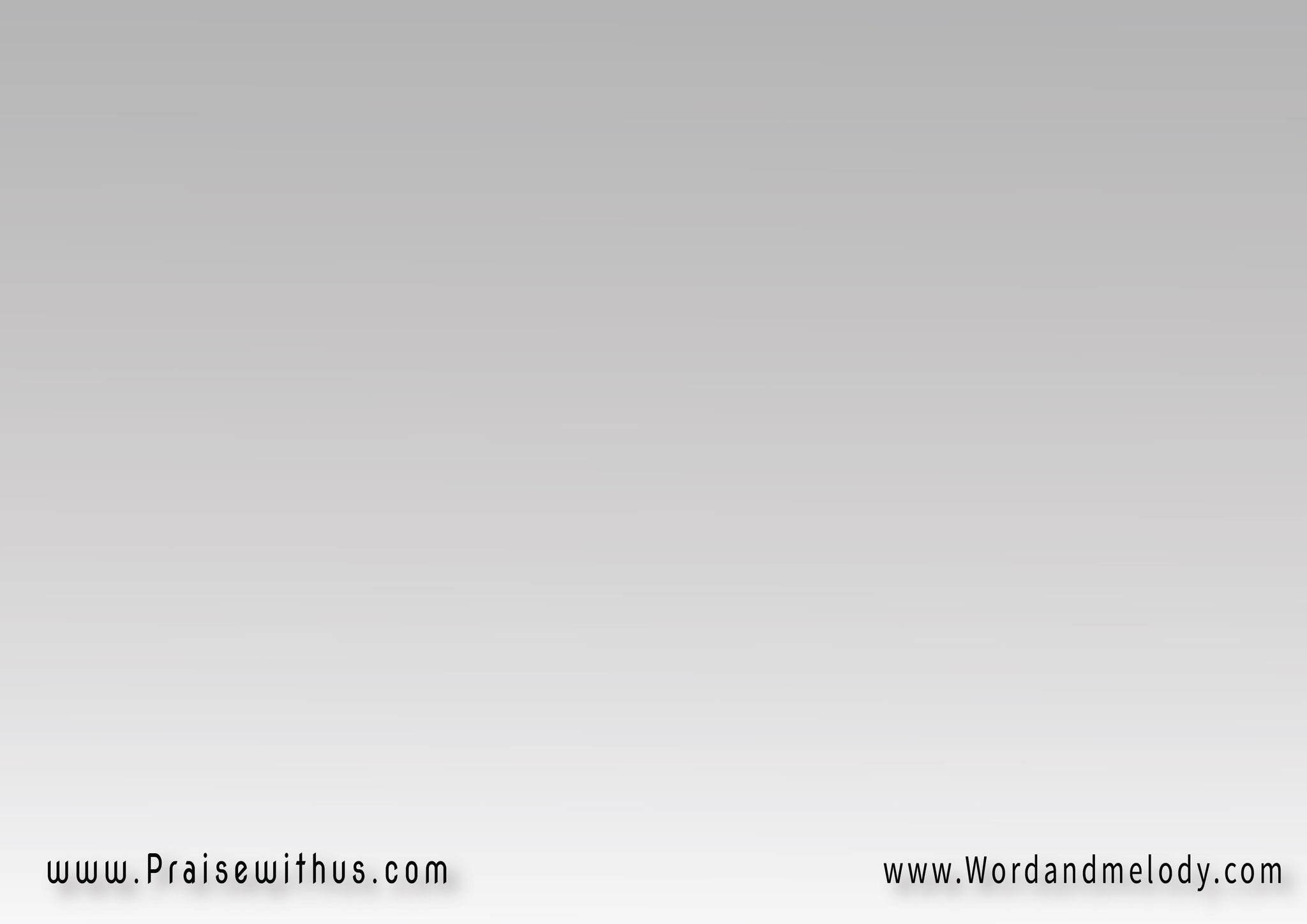 5- 
كُفِّي عَنْ الشَّكْوَى   مَهْما تَكُ البَلْوَىفي شَخْصِهِ السَّـلْوَى  توَاضَعي نَفْسي

 koffi aan eshakwa   mahma tako elbalwafi shakhSehis salwa tawaDaai nafsi


Stop complaining, no matter how much the trouble is, He comforts you, humble yourself.
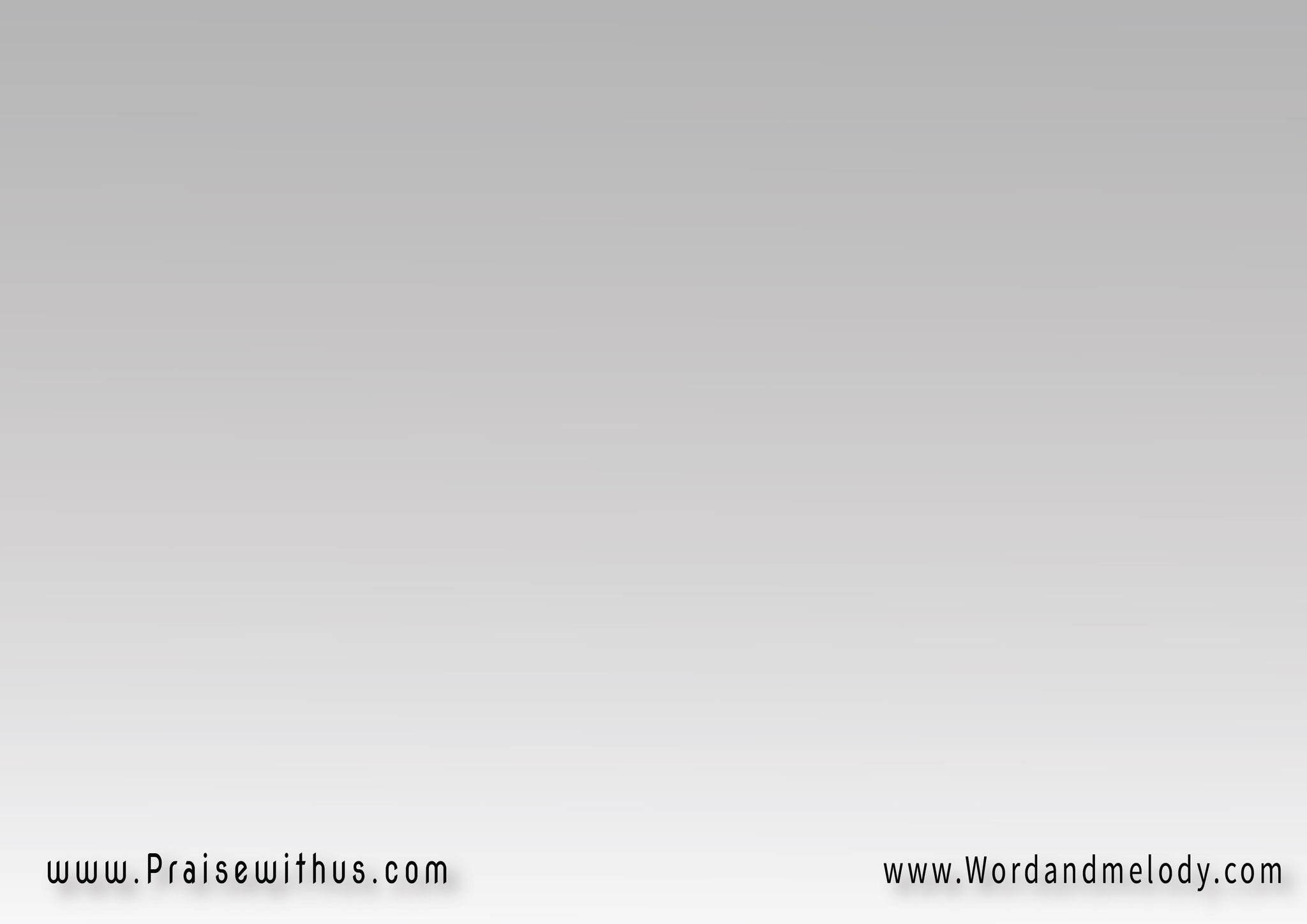 القرار :
 توَاضَعي نَفْسي   تَحْتَ يَدِ اللهِتَحْتَ يَدِ اللهِ   توَاضَعي نَفْسي

tawaDaai nafsi   tahta yad ellahitahta yad ellahi   tawaDaai nafsi



Let me humble myself 
under the hand of God
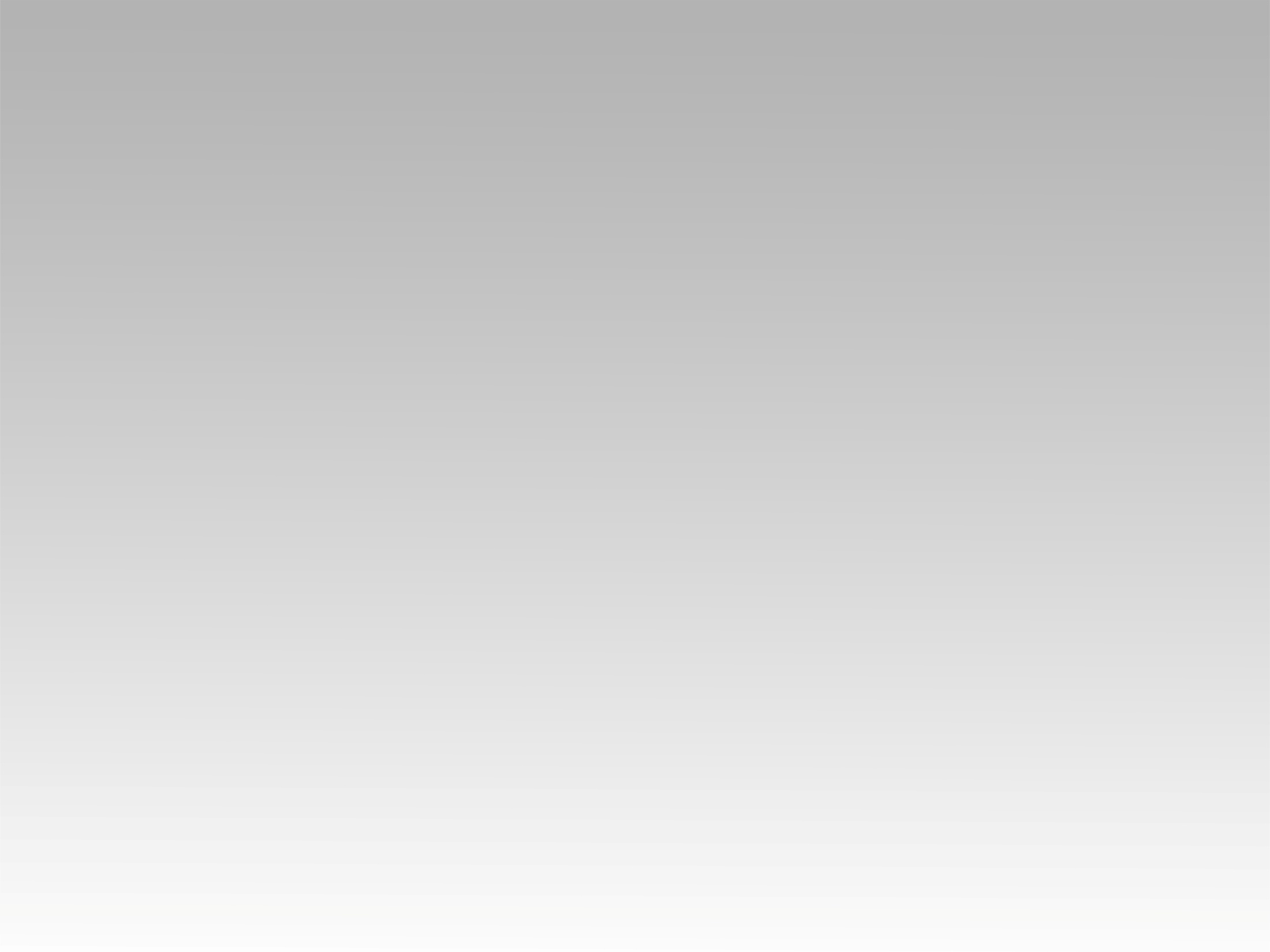 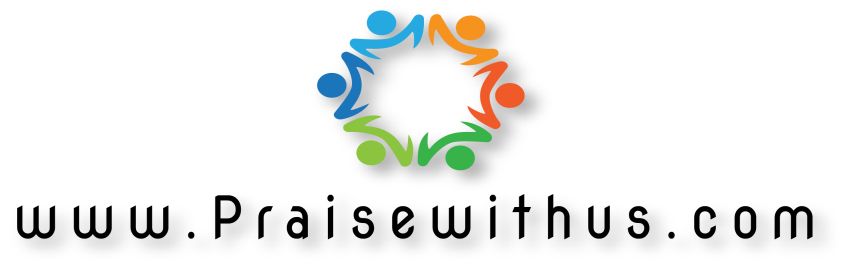